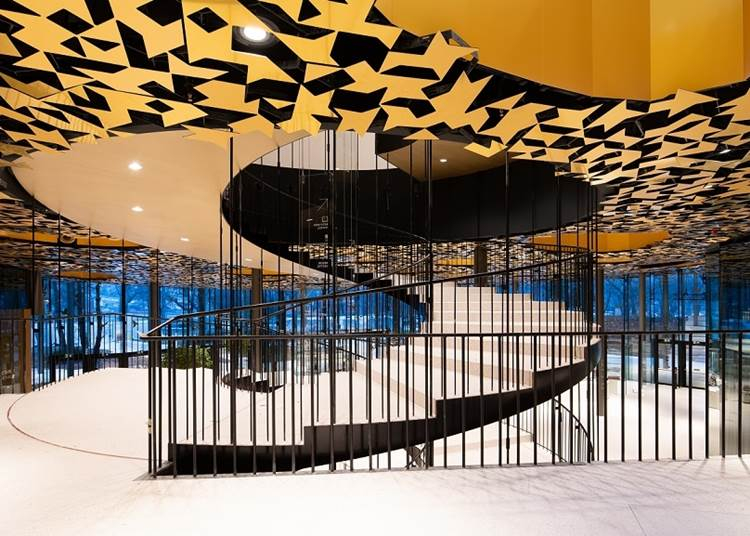 A SZAKMAI SIKER ÖSSZETEVŐI
Pém Attila
25. PROJEKTMENEDZSMENT FÓRUM
2023. Április 13.
MI A SZAKMAI SIKER?
DEF. 1.: „A siker valamely tevékenység szerencsés kimenetele, jó eredménye.”

DEF. 2.: „A siker alkotással, magatartással kivívott tetszés.”

DEF. 3.: „A szakmai siker egy pályafutás során a pozitív eredmények objektíven felhalmozott szakmai eredményei”
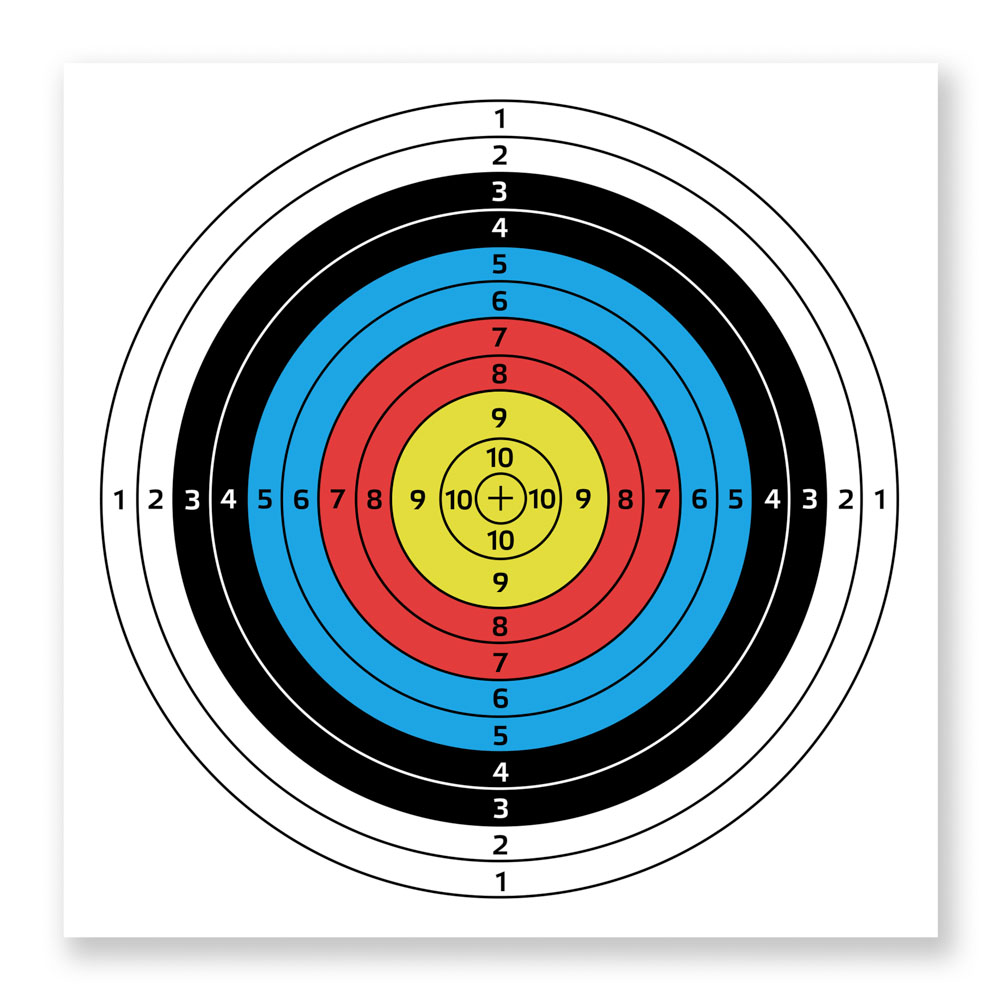 CÉLOKCSF - KPI
HOGYAN LEHET MÉRNI?
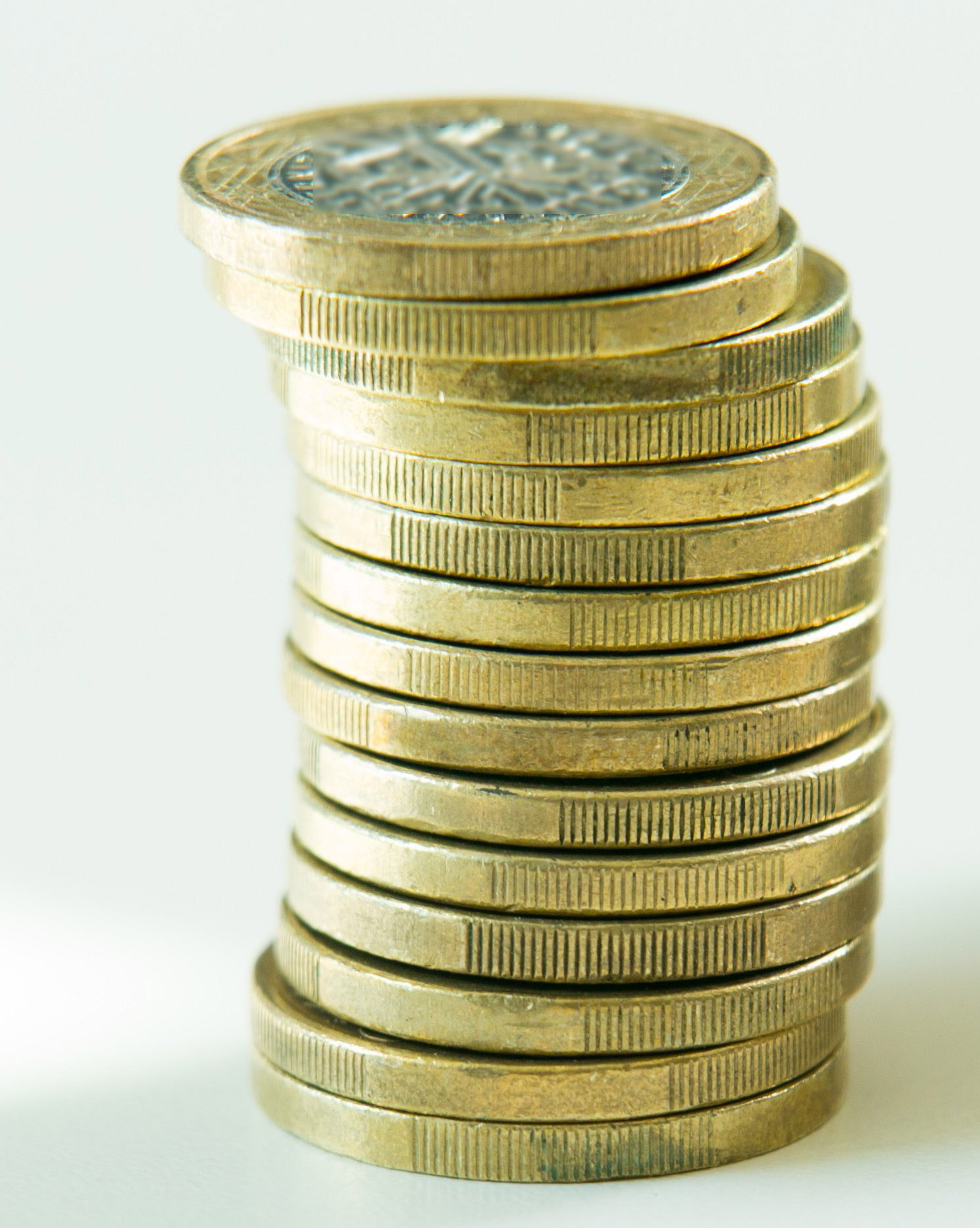 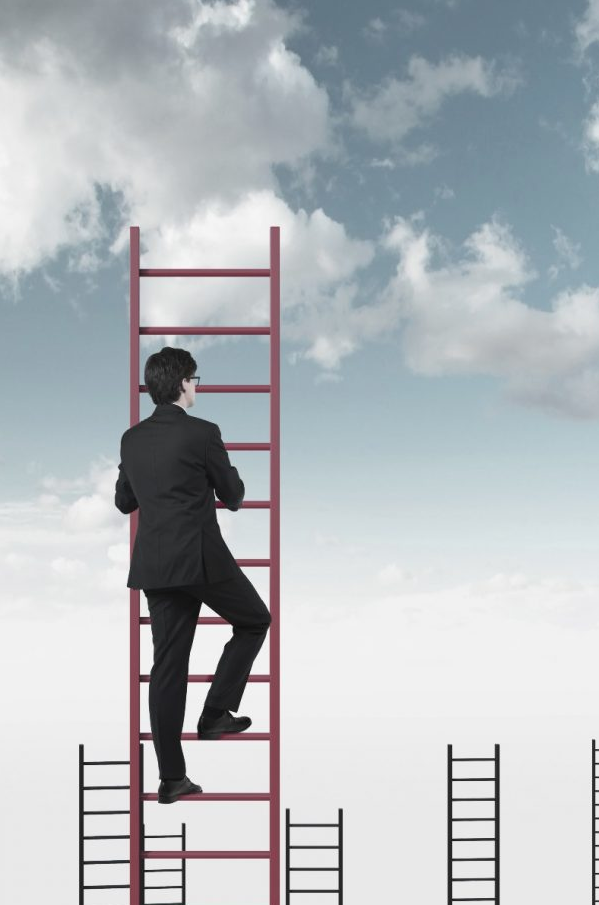 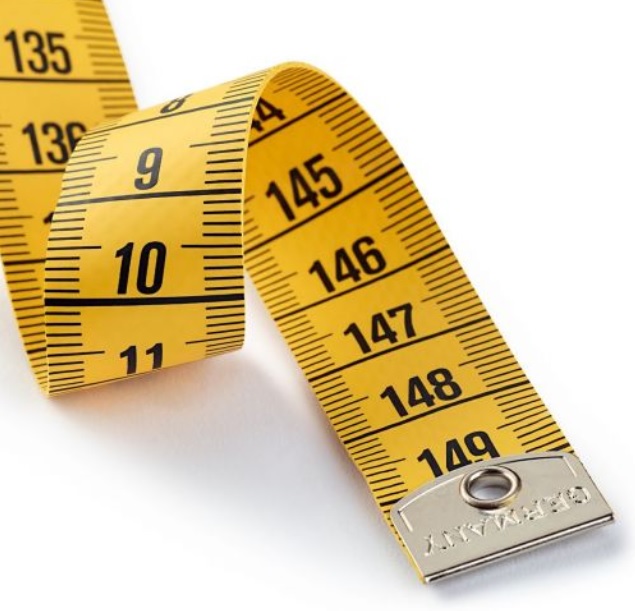 KÜLSŐ MÉRŐSZÁMOKBELSŐ MÉRŐSZÁMOK
CÉLOKCSF - KPI
A SIKER TANULHATÓ?
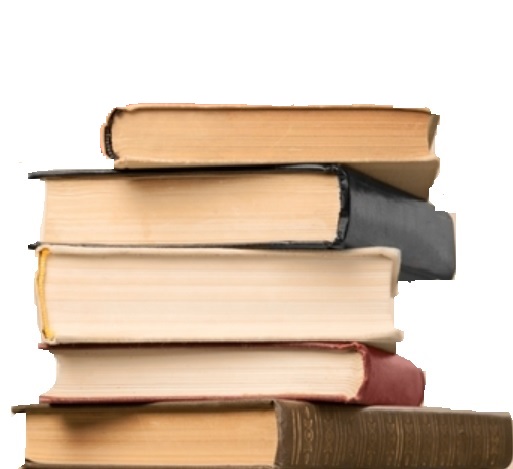 ÖSSZETEVŐK
1. önismeret
erősségek      -     gyengeségek
                      soft      -     hard skillek
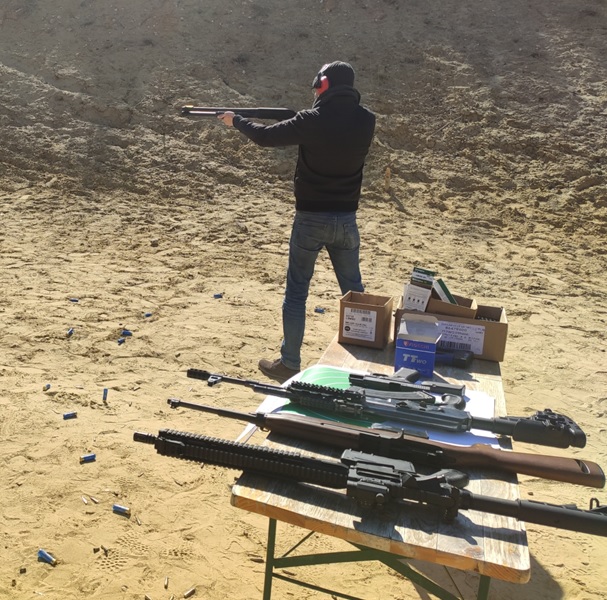 ÖSSZETEVŐK
2. célok
5 év múlva?
         10 év múlva?
ÖSSZETEVŐK
3. képzés + mentor
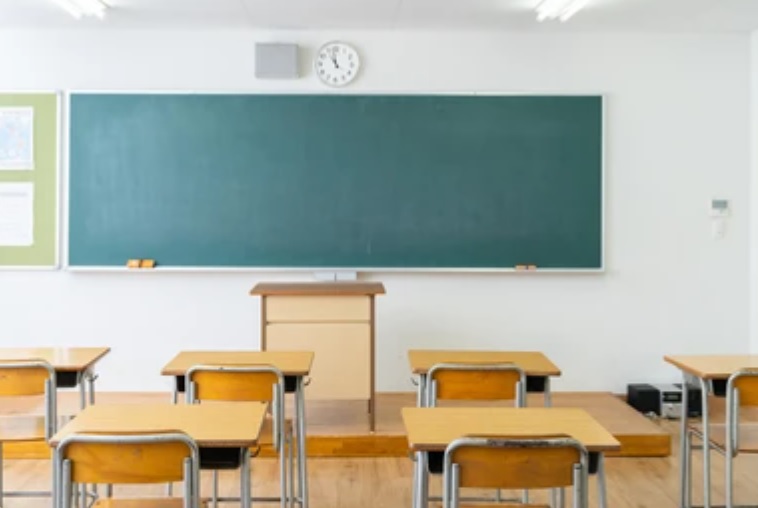 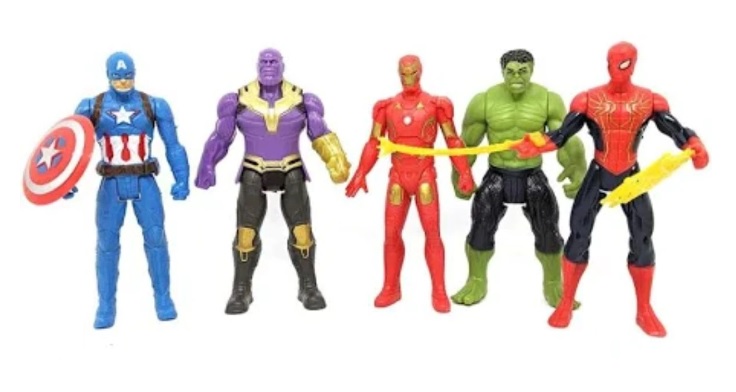 ÖSSZETEVŐK
4. önfejlesztés
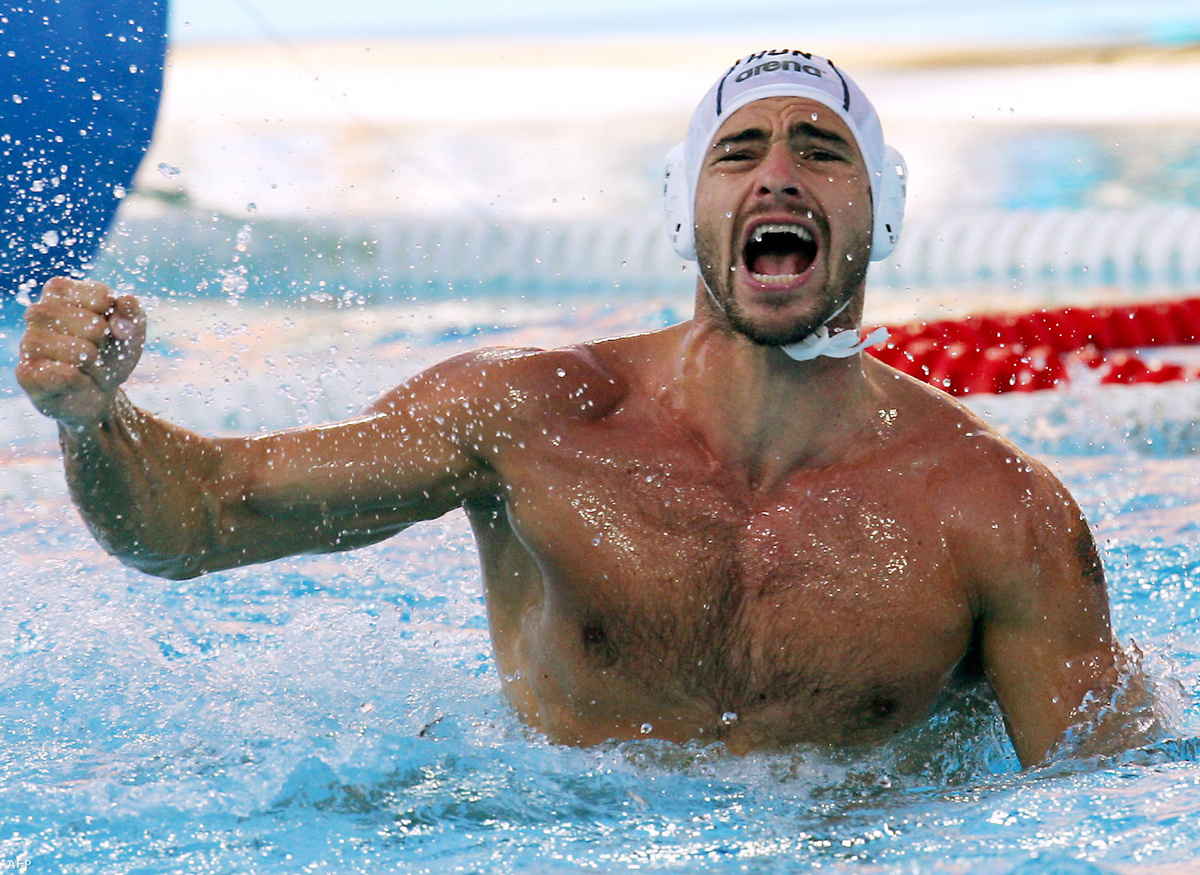 akaraterő
ÖSSZETEVŐK
4. önfejlesztés
fókuszáltság
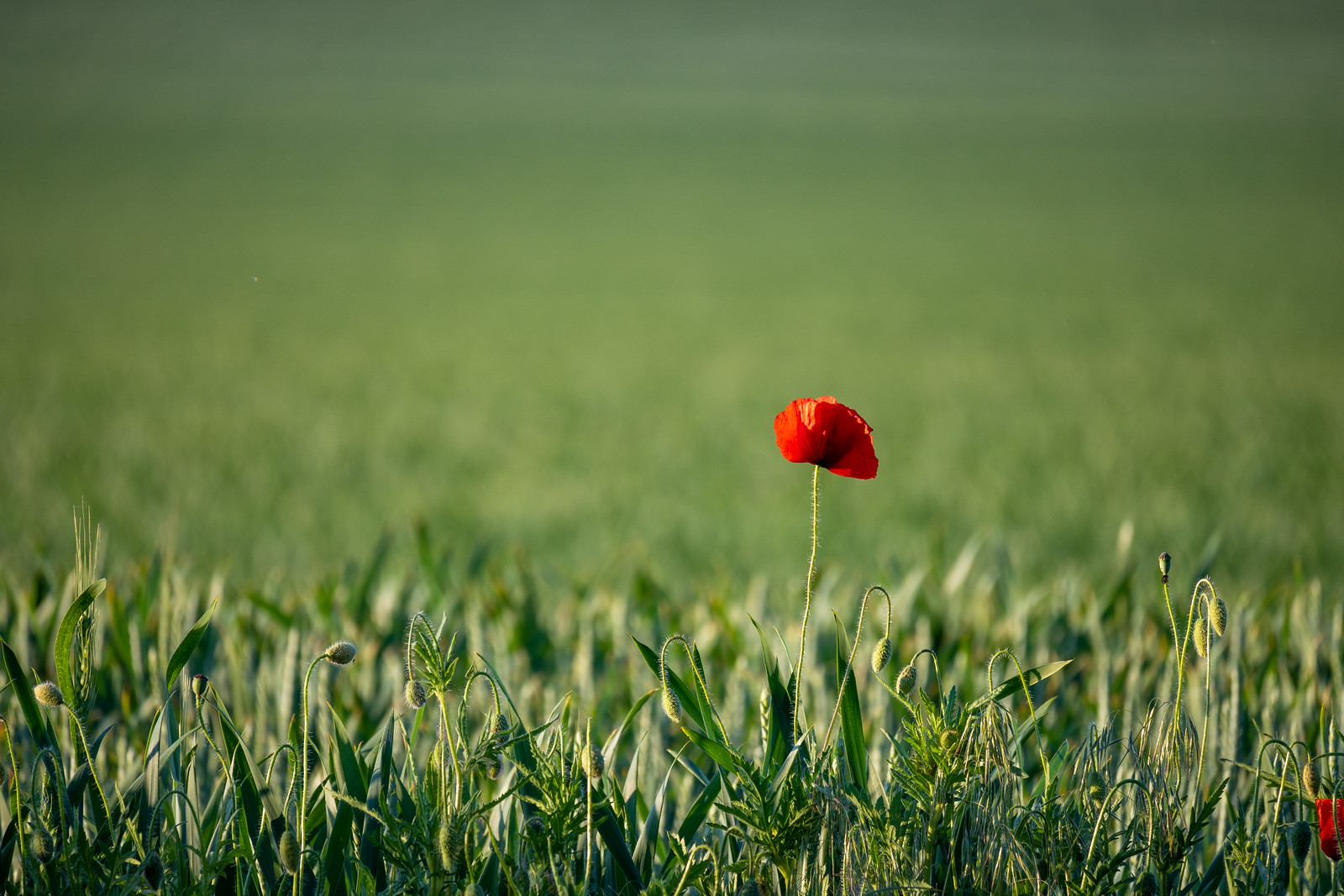 ÖSSZETEVŐK
4. önfejlesztés
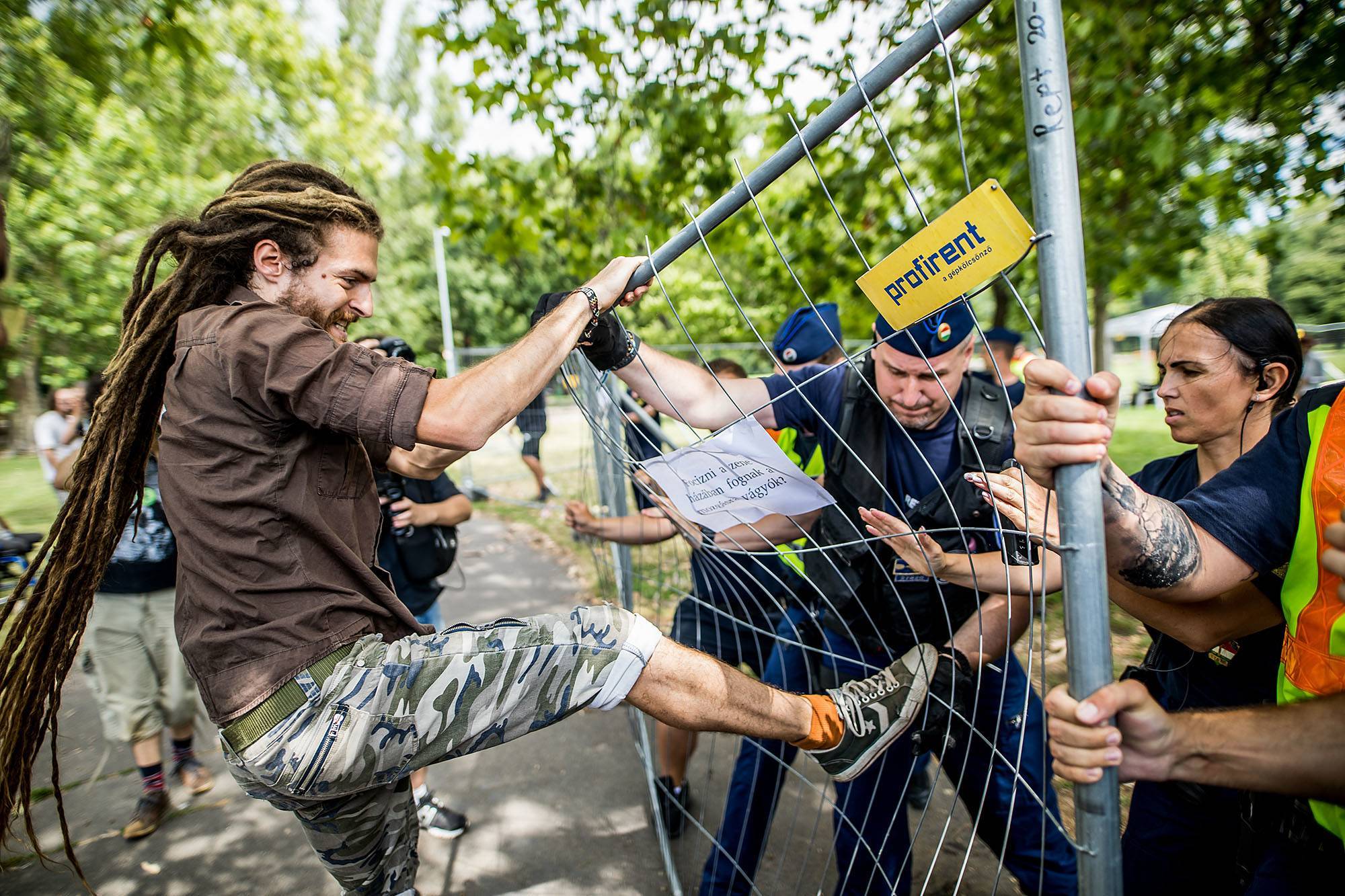 krízisek szeretete
ÖSSZETEVŐK
5. megfelelő projekt
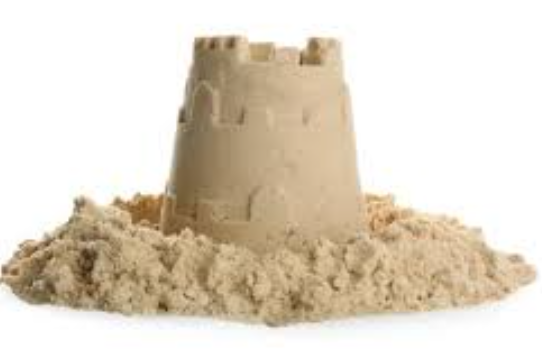 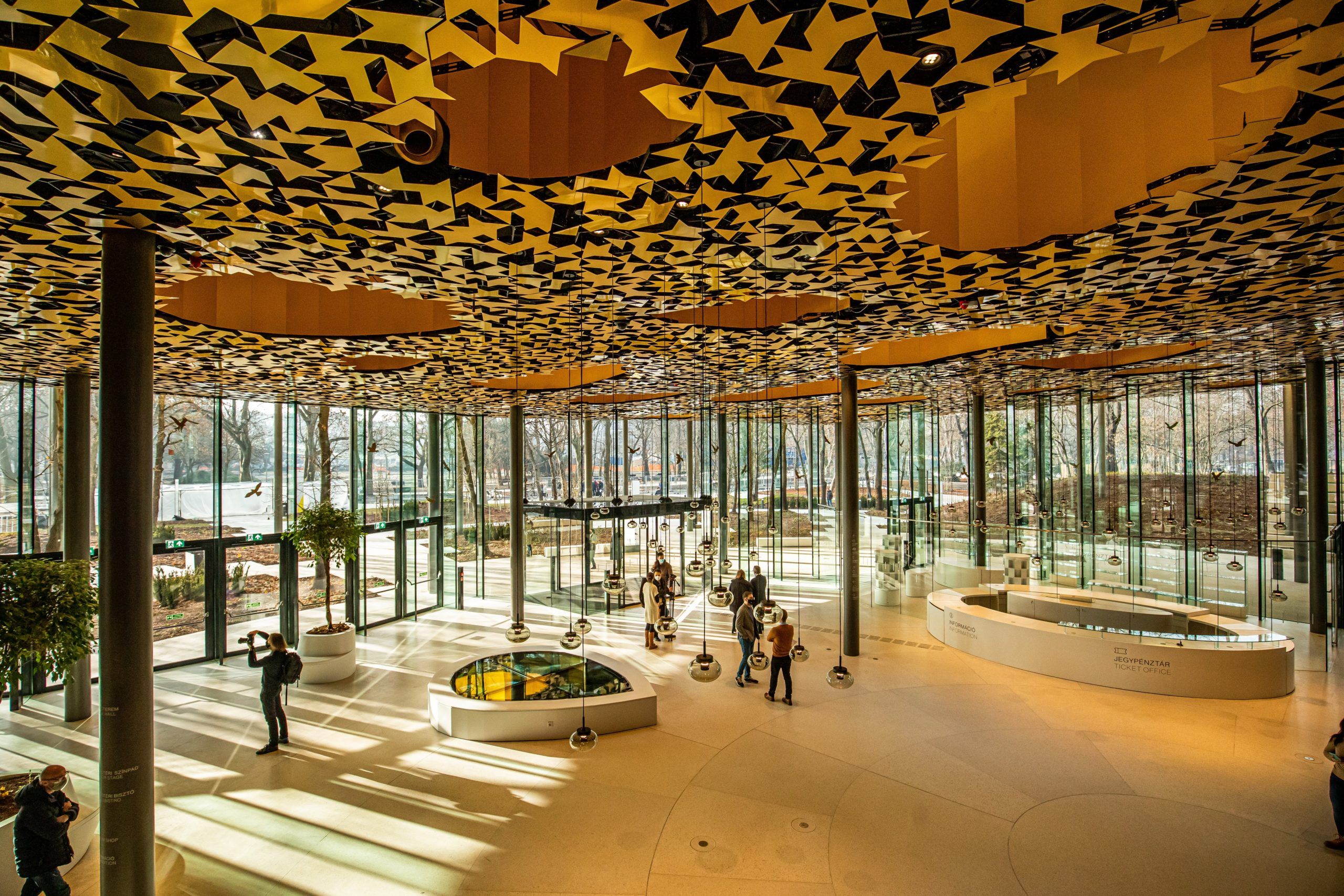 ÖSSZETEVŐK
6.  JÓT KELL – minőségmenedzsment
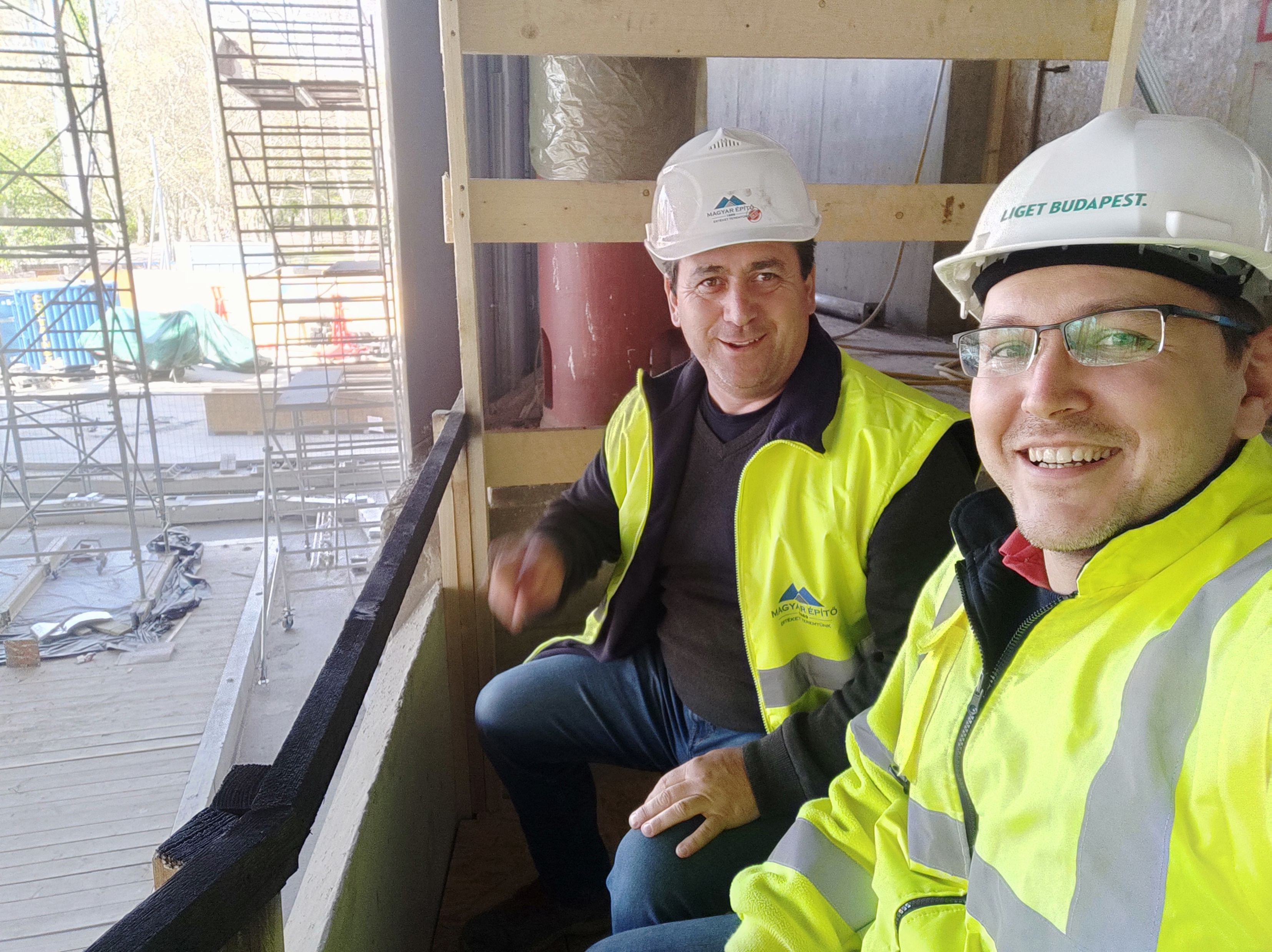 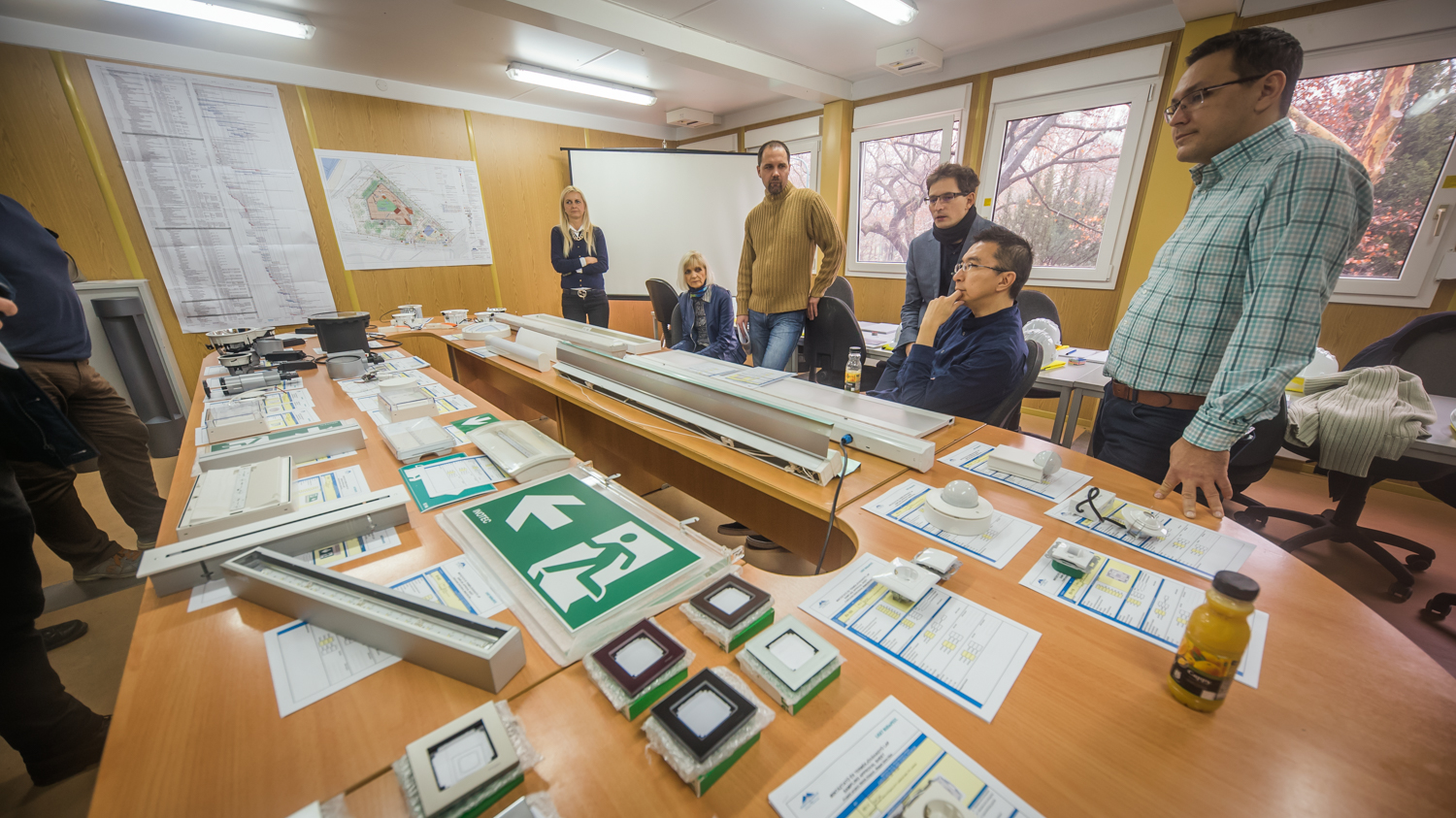 ÖSSZETEVŐK
7. A CSAPAT
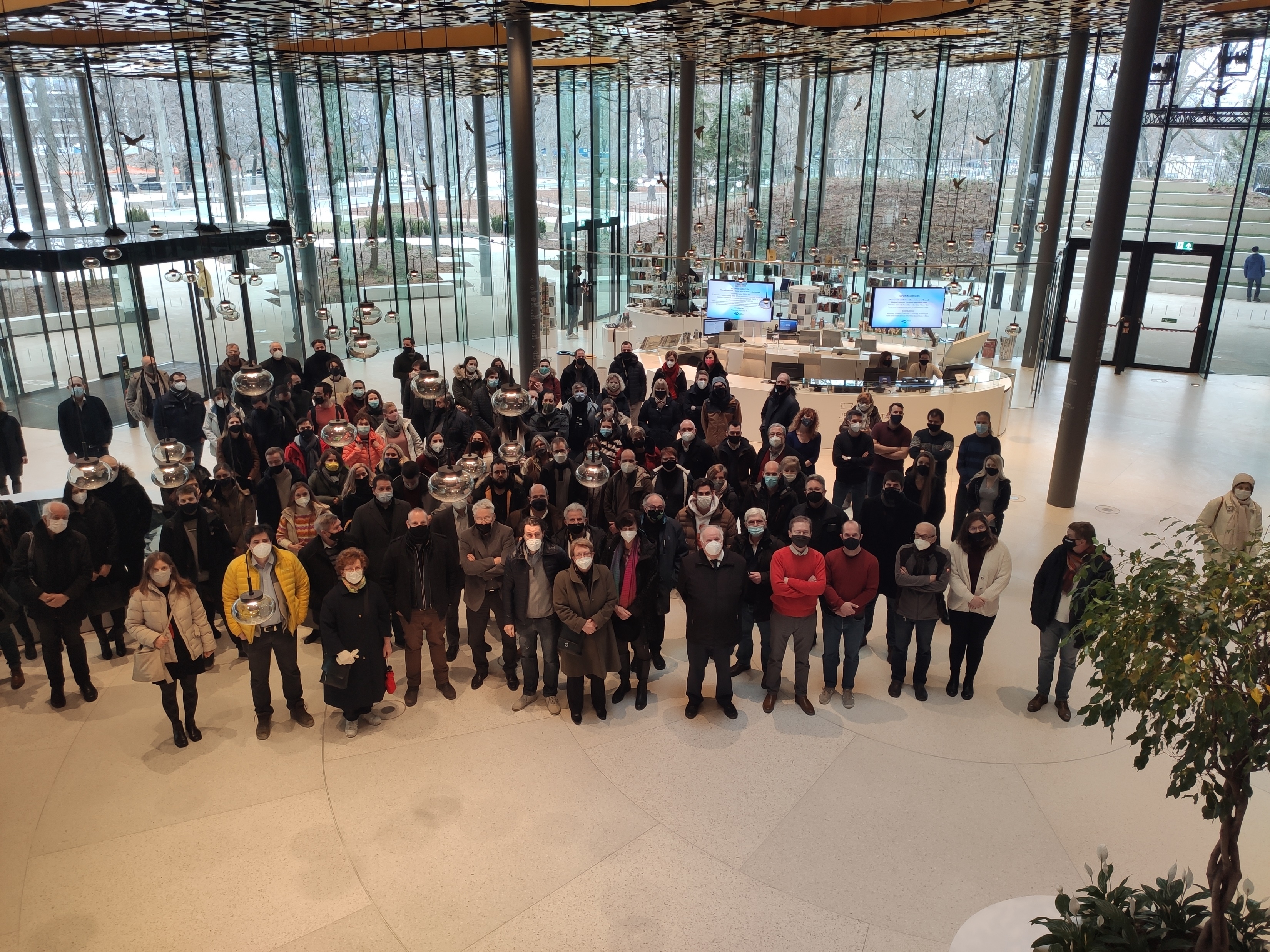 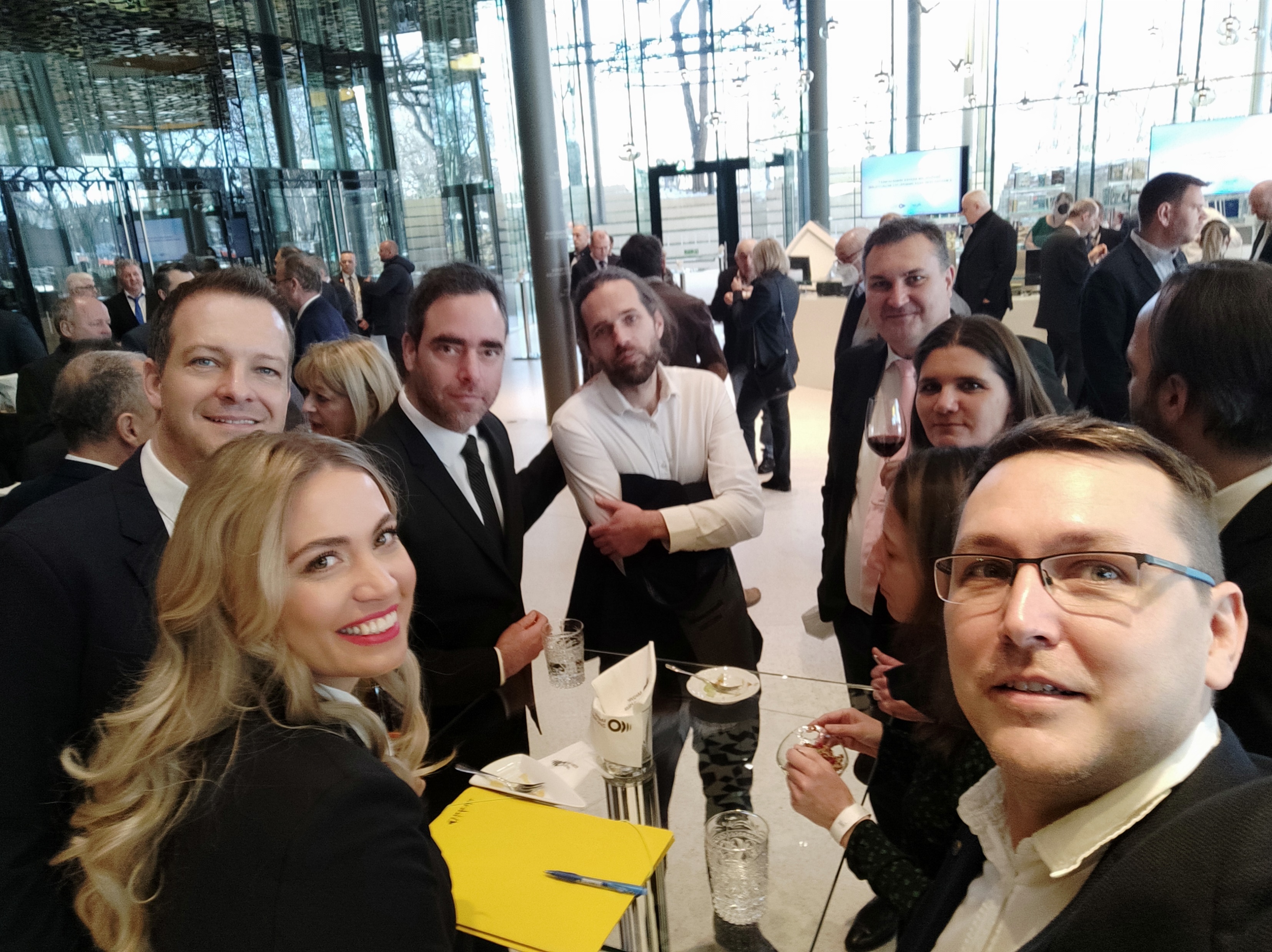 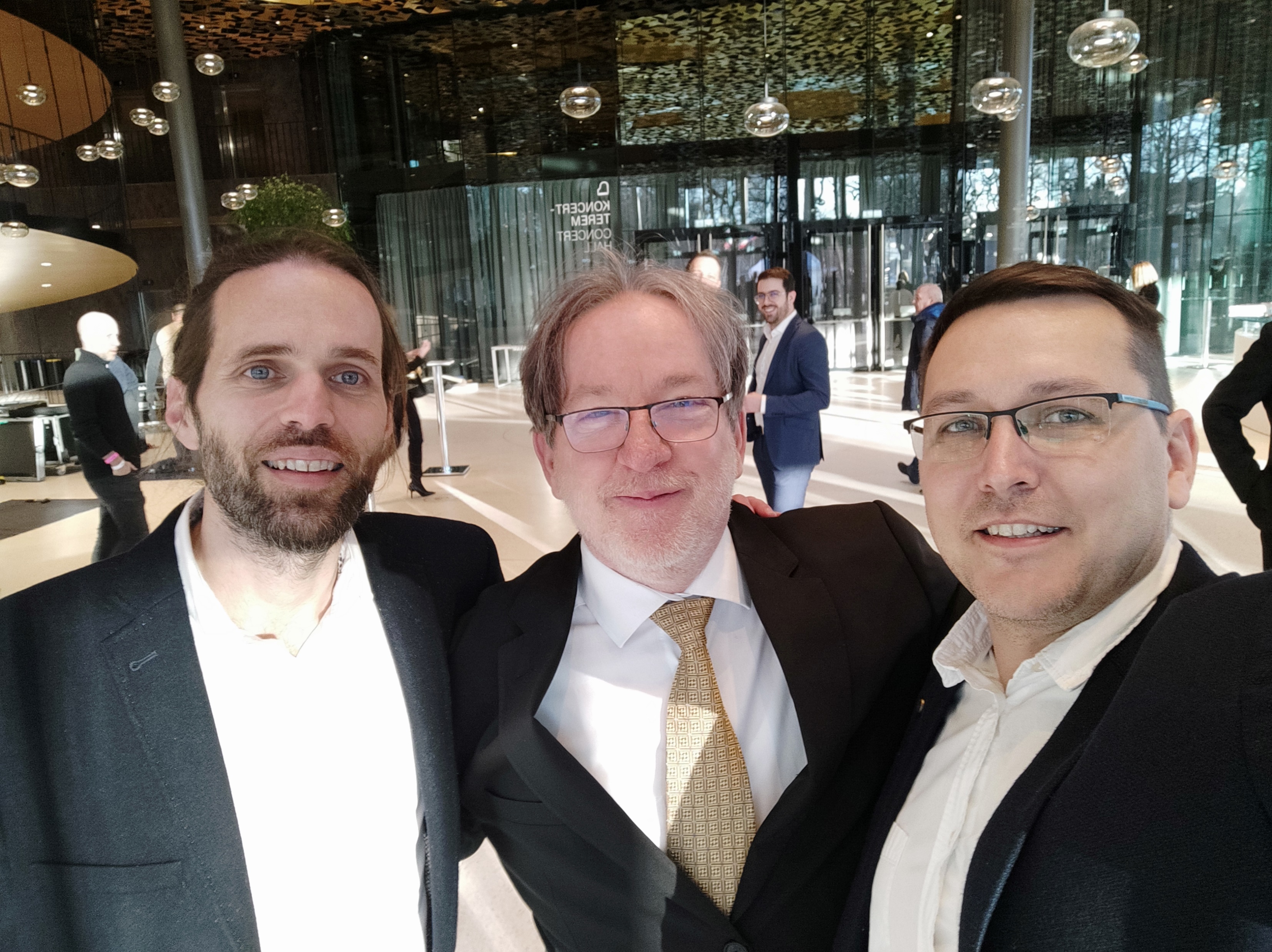 ÖSSZETEVŐK
8.  Kommunikáció és PR
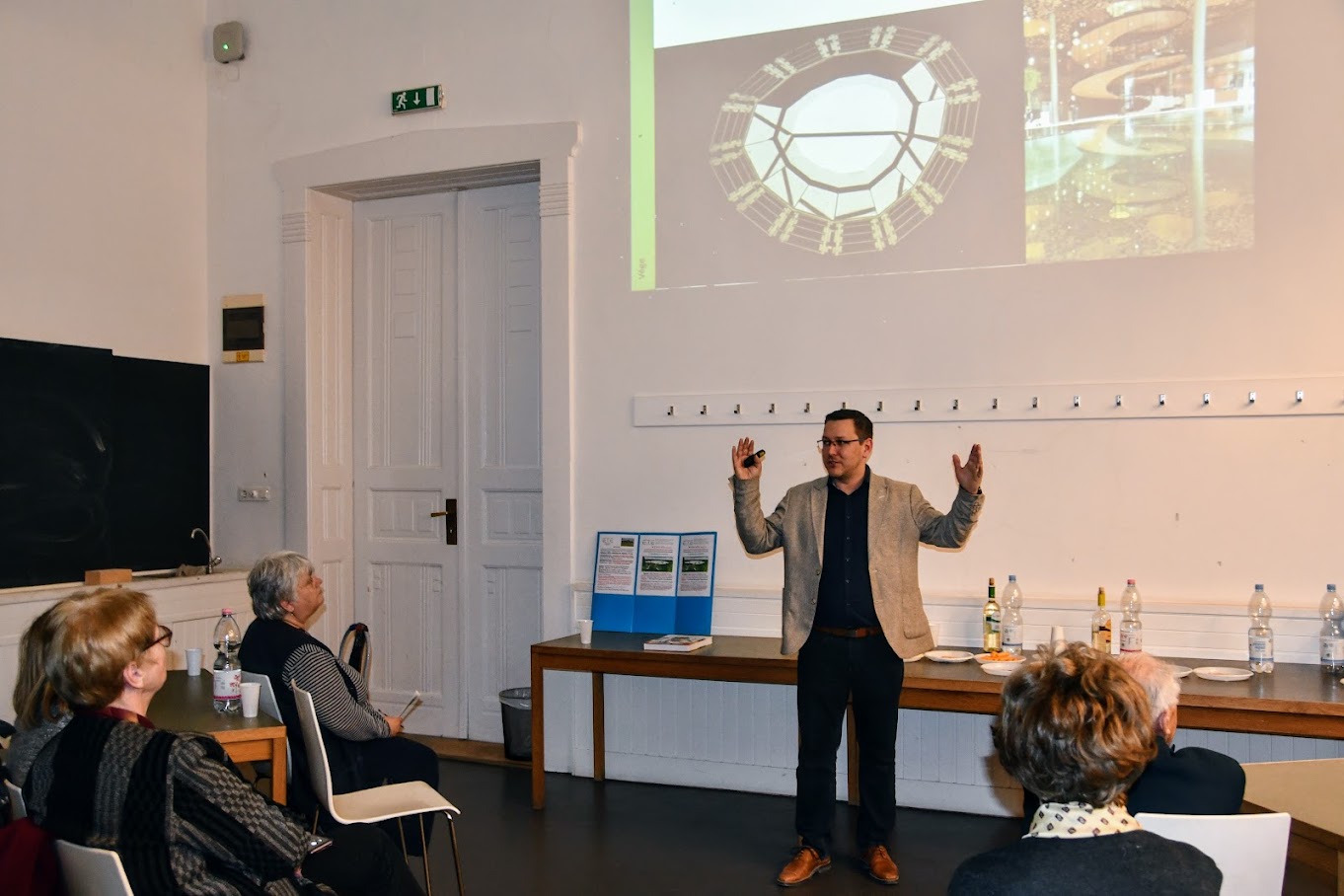 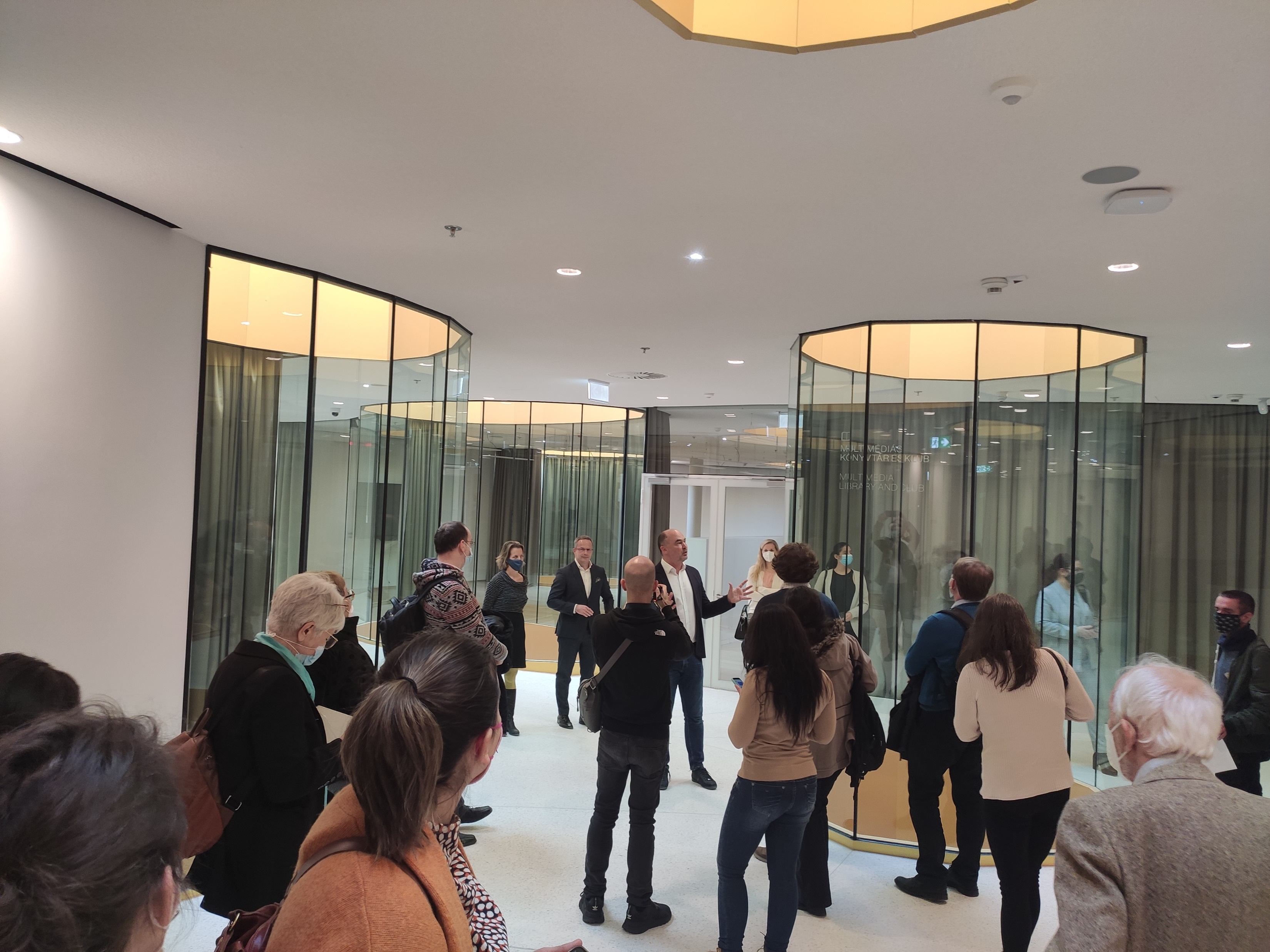 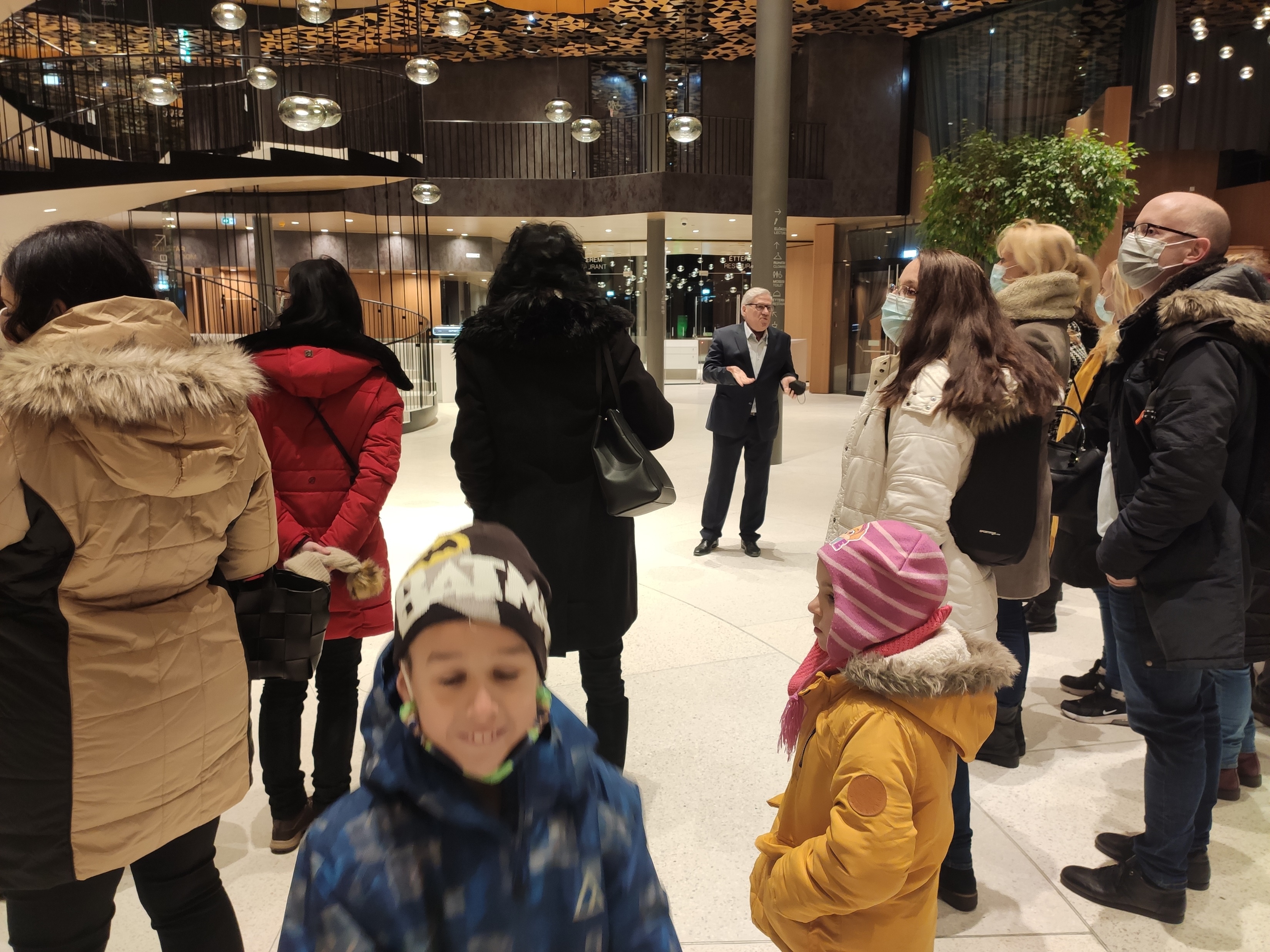 ÖSSZETEVŐK
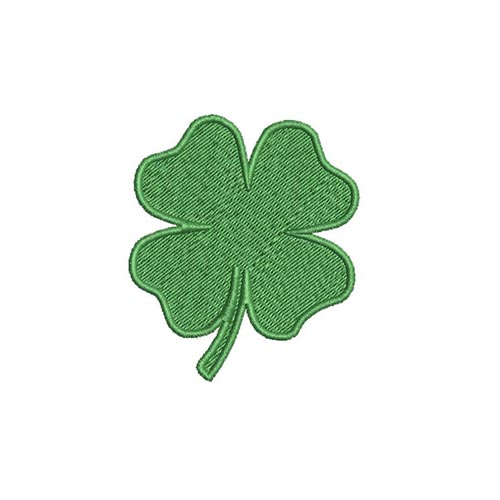 9. Szerencse
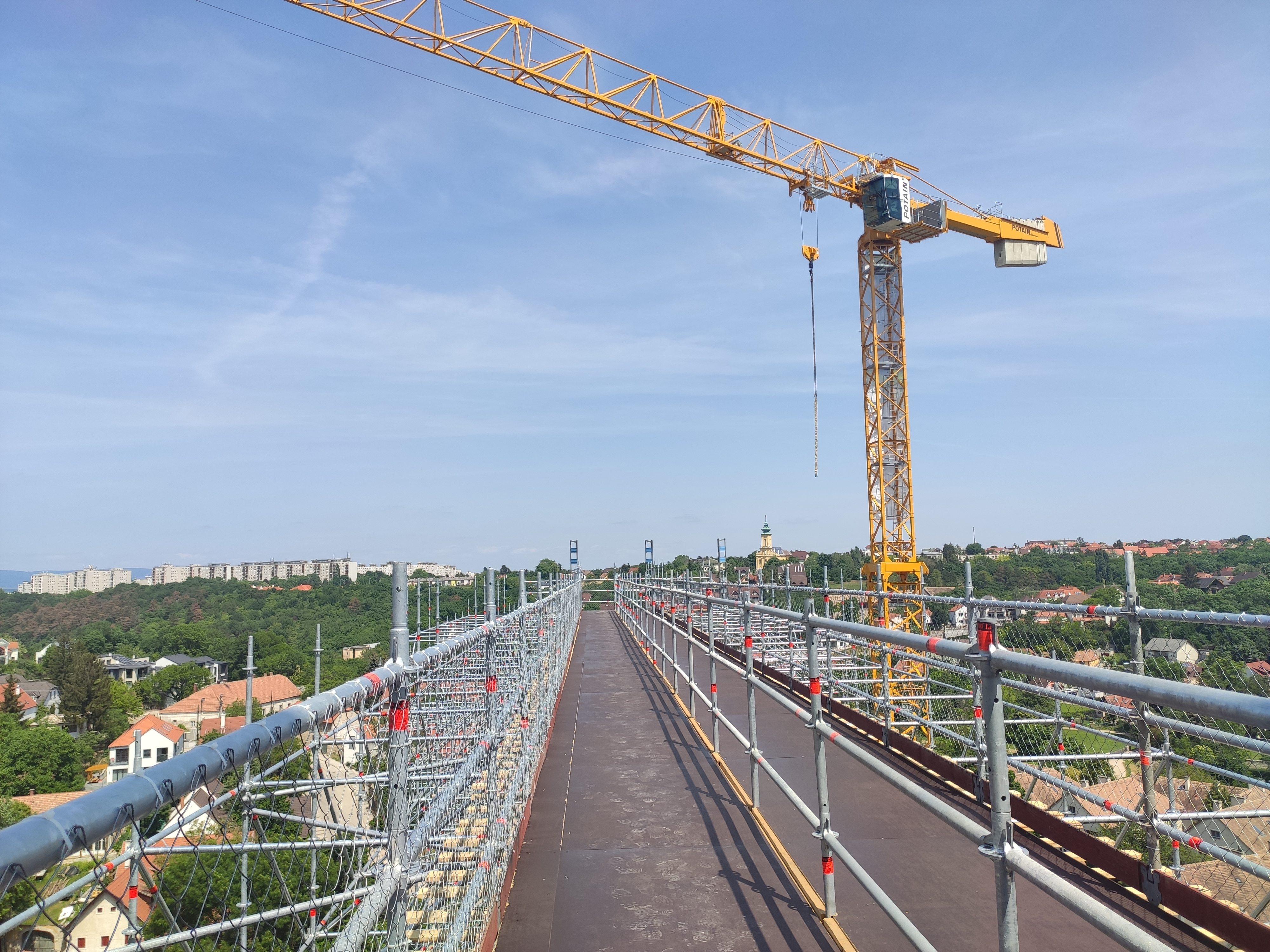 Köszönöm a figyelmet!
Kívánom hogy elérjék az áhított
szakmai sikerüket!